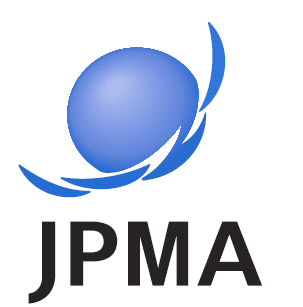 注意：本資料は、2017年9月時点の臨床評価部会のICH-E6(R2)に対する考えを纏めたものとなります。
Risk Managementについて
日本製薬工業協会 医薬品評価委員会臨床評価部会
特別プロジェクト2編
2017.Sep
2018.Apr (公開用として一部改訂)
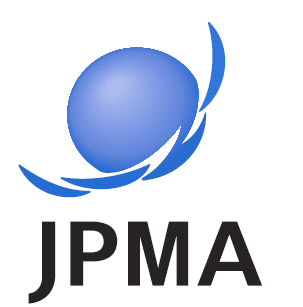 本日の発表
RiskとIssueについて
リスクマネジメントに期待すること
治験における品質マネジメント
ICH E6とICH Q9におけるリスクマネジメントプロセス
治験におけるリスクマネジメントプロセス
リスクマネジメントプロセスの詳細
治験依頼者が期待されること
1
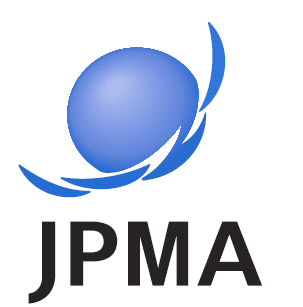 1. RiskとIssueについて
Risk
Issue
目的達成を阻む潜在的な問題で且つ未発生のもの

例）服薬方法が複雑で逸脱が起こりそう
すでに顕在化している解決すべき事象
例）服薬不遵守が起こってしまった
Risk Management
Issue Management
Issueの発生を防止
/最小限に抑える
Issueに対処する、再発を防止する
2
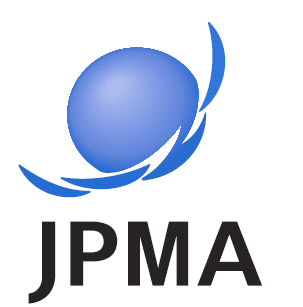 2. リスクマネジメントに期待すること
リスクを可視化し、予想外の事態を減らすことができる
新たに発生し得るリスクを特定し、予め対策を立てることができる
付加価値の高い活動に焦点を当てることができる
リスクの重大性に応じてリソースを割り当てることができる
より多くの活動に関し、よりよい意思決定がくだせるようになる
3
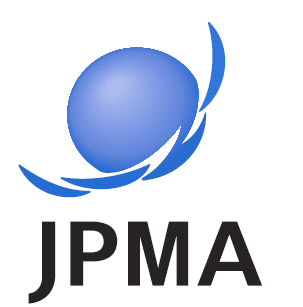 3. 治験における品質マネジメント
ICH E6には、以下の内容が規定されている。
5.0　品質マネジメント（抜粋）
治験の品質保証及び品質管理のために使用する方法は、治験固有のリスク及び収集する情報の重要性と釣り合いの取れたものとすべきである。
治験依頼者は、治験のあらゆる側面が実行可能であることを保証するとともに、不必要な複雑さ、手順及びデータ収集を回避すべきである。治験実施計画書、症例報告書、及びその他の業務関連文書は、簡潔明瞭で一貫したものであるべきである。
品質マネジメントシステムでは、以下に記載するリスクに基づくアプローチを利用するものとする。
5.0.1   重要なプロセス及びデータの特定
5.0.2   リスクの特定
5.0.3   リスクの評価
5.0.4   リスクのコントロール
5.0.5   リスクコミュニケーション
5.0.6   リスクレビュー
5.0.7   リスク報告
ここに規定されるRisk Managementは、基本的にICH-Q9に相違がない。
そのため、ICH-Q9のプロセス概念をベースとして、治験に実装する。
4
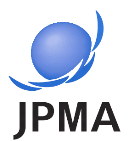 4. ICH E6とICH Q9におけるリスクマネジメントプロセス
＜ICH Q9＞
ICH E6
5.0.1  重要なプロセス及びデータの特定
5.0.2  リスクの特定



5.0.3  リスクの評価
5.0.4  リスクのコントロール




5.0.6  リスクレビュー
5.0.5  リスクコミュニケーション
5.0.7  リスク報告
Quality Plan
品質リスクマネジメントプロセスの開始
リスクの特定
リスクマネジメント手法
リスクアセスメント
リスク特定
リスクの分析
リスク分析
リスクの評価
リスク評価
リスクコミュニケーション
リスクの検出
リスクコントロール
リスク低減
リスクの受容
リスク受容
リスクのレビュー
品質リスクマネジメントプロセスの
アウトプット／結果
リスクレビュー
事象レビュー
5
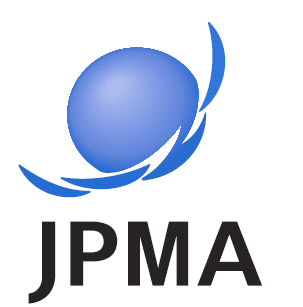 5. 治験におけるリスクマネジメントプロセス
5.0.1　
重要なプロセス及びデータの特定
5.0.2　リスクの特定
5.0.3　リスクの評価
重点的に取り組むリスクの特定
5.0.7　リスク報告
総括報告書に、治験で実装された品質マネジメントアプローチを説明し、事前に規定した品質許容限界からの重要な逸脱とそれに講じられた措置の要約を記載する
5.0.4  リスクのコントロール
治験実施中
リスク低減措置の実行
治験開始前
重点的に取り組むリスクの低減措置決定
＊
＊：コントロール不十分
新たなリスクの検出
継続的な改善
5.0.6　リスクレビュー
リスクのコントロール状況を
定期的にレビューする
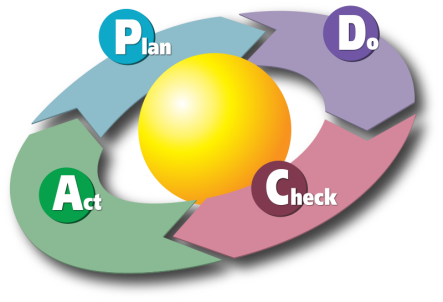 5.0.5　リスクコミュニケーション
品質マネジメント活動を文書化し関係者に提供
リスクレビュー、継続的な改善の促進
6
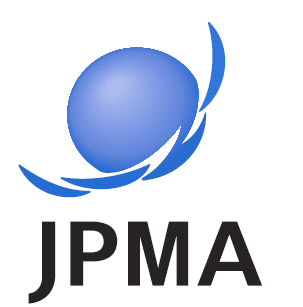 6. リスクマネジメントプロセスの詳細
5.0.1 Critical Process and Data Identification
　　〔重要なプロセスやデータを特定する〕
5.0.2 Risk identification
　　〔リスクをシステム（体制 ）レベル、治験レベルの両面で特定する〕
5.0.3 Risk Evaluation
　　〔エラーが発生する可能性、検出可能な程度、エラーが及ぼす影響等を考慮し、リスクを評価する〕 
5.0.4 Risk Control
〔リスクの低減措置や品質許容限界を決定する。また手順書等を整備し、役割分担の明確化、必要な措置、トレーニング等を検討する〕 
5.0.5 Risk Communication
　　〔品質マネジメント活動記録を文書化し、関係者間で共有する〕 
5.0.6 Risk Review
　　〔最新の知識及び経験を踏まえて、定期的にリスクのコントロールをレビューする〕 
5.0.7 Risk Reporting
　　〔事前に定めた手法等を総括報告書に記載し、併せて重要な逸脱が生じた場合には、その要約を文書として報告/記録する〕
7
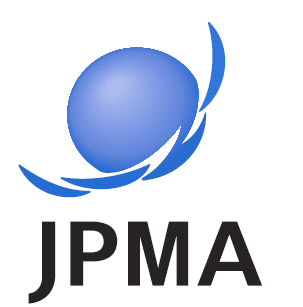 5.0.1　重要なプロセス及びデータの特定
治験実施計画書の作成段階において、被験者の保護及び治験結果の信頼性の確保のために重要なプロセス及びデータを特定する。
8
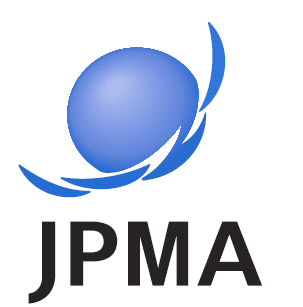 5.0.2　リスクの特定
治験の重要なプロセス及びデータに対するリスクを特定する。リスクは、システムレベル（標準業務手順書、コンピューター化システム、人員等）及び治験レベル（治験デザイン、データの収集、同意取得プロセス等）の両レベルで検討する。
例）有害事象・異常所見の検出のプロセスに関するリスク
9
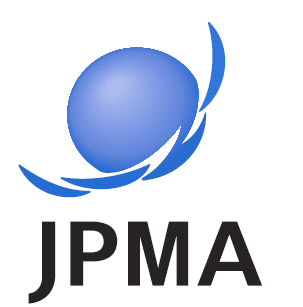 5.0.3　リスクの評価
以下の点を考慮してリスクの評価の指標を検討する。評価の指標は定性的な指標と定量的な指標が考えられる。
エラーが発生する可能性：確率
被験者の保護及び治験結果の信頼性に対して当該エラーが及ぼす影響：重大性
当該エラーの検出可能な程度：検出性

検討した指標を用いて特定した各リスクを評価する。
評価においては既存のリスクのコントロールを前提とする
リスク評価の結果は、リスクのコントロールの必要性（優先度）を意思決定する際の指標となる
10
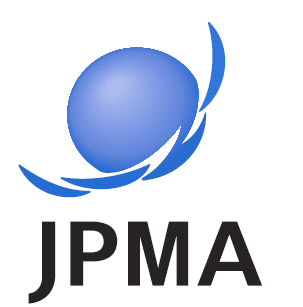 5.0.3　リスクの評価
確率の評価指標の例示
リスクが高い
リスクが低い
指標は過去の治験成績、同様のプロセスにおけるエラー率などを参考に検討する
定量的な指標は、全体に対するエラー率、期間あたりのエラー数などリスクに応じて適する指標を検討する
11
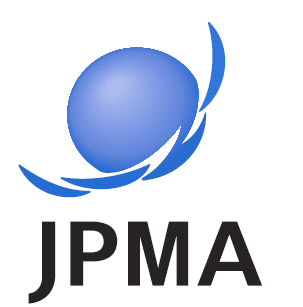 5.0.3　リスクの評価
検討した確率、重大性、検出性の指標を用いたリスク評価の例示
＊レベル：数値が高い方がリスクが高いと定義
12
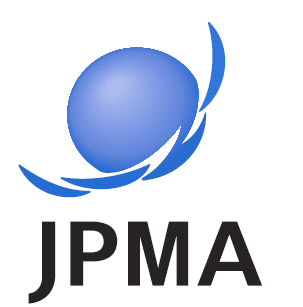 5.0.4 リスクのコントロール
リスクの評価（5.0.3）の結果を用いて軽減すべきリスク及び（又は）受入れ可能なリスクを特定する。
確率、重大性、検出性の指標をかけあわせた数値を用いて意思決定をする例
高


中


低
確
率
検出性
受入れ可能なレベルを
決めておく
リスク
重大性
13
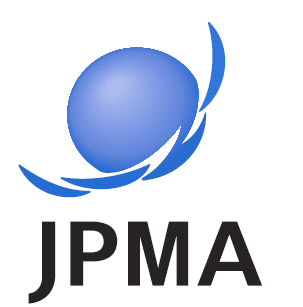 5.0.4 リスクのコントロール
リスクの低減措置の検討
すべてのリスクが受入れ可能なレベルになるように低減措置を検討する
プロセス管理を重視した低減措置を検討する
完全に取り除くことができないリスクがあることに留意し、低減措置を講じた後に残る残留リスクが受容可能か意思決定を行う
品質許容限界を事前に規定する
品質（被験者の安全性及び治験結果の信頼性）に影響を及ぼす可能性があるエラーをモニターするための指標を定め、その許容限界を定める
14
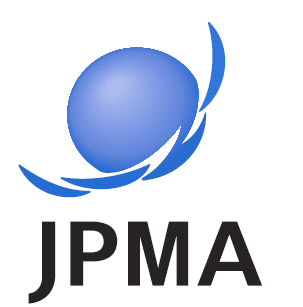 5.0.4 リスクのコントロール
リスク低減措置ならびに品質許容限界の例示
15
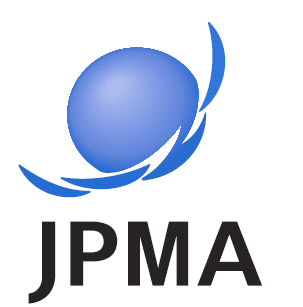 5.0.5  リスクコミュニケーション
5.0.1~5.0.4で検討した内容を文書化する
文書を関係者及び当該活動により影響を受ける者に対し提供し、品質マネジメント活動を促進する
治験開始前：“リスクのコントロール”で決定した低減措置の実行準備（手順の作成、トレーニング実施、業務分担、モニタリングプラン作成など）
治験実施中：リスクの低減措置が実行されていることの確認、品質に関わるエラーのモニタリング結果の提供など
16
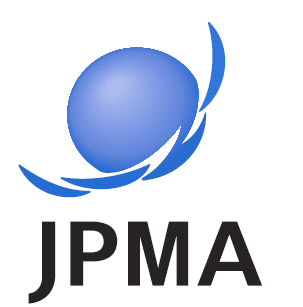 5.0.6　リスクレビュー
リスクのコントロール手段の有効性及び妥当性が維持されていることを確認する
リスクのコントロール（5.0.4）で事前に定めたエラーの指標をモニタリングした結果をレビューする
リスクのコントロール手段の有効性及び妥当性が維持されていないと判断した場合はリスク低減措置等を再検討する
治験開始前に想定していなかったリスクが発生していないかレビューする
新たなリスクが発生した場合はリスク評価ならびにリスクのコントロールのプロセスを行う
リスクレビューの結果を治験関係者及び当該活動により影響を受ける者に対し提供し、継続的な改善を促進する
17
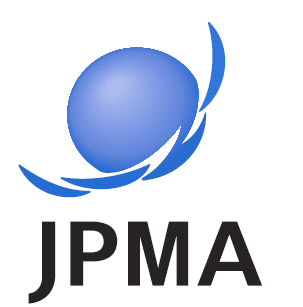 5.0.6　リスクレビュー
リスク・コミュニケーションとリスク・レビューの例示
Study team
リスク評価項目：
　不適格症例の組入れ
リスク低減措置の設定：
　1例目／施設のSDVは症例登録から1週間以内に実施
リスク評価指標のモニタリング結果の報告
新たなリスクの報告
リスク評価指標見直し提案
新たなリスク低減措置の策定
モニタリングプラン
Review meeting
新たなリスクの報告・提案
　服薬遵守率の低下
リスク・レビュー
　リスク評価指標のモニタリング結果の検討
　リスク評価項目そのものの見直し
　新たなリスクの検討
モニター　／　CRO
18
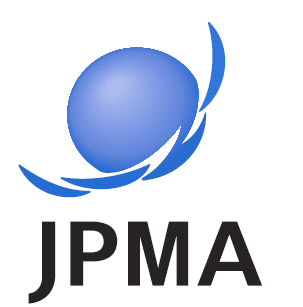 5.0.7　リスク報告
現在、総括報告書に記載している内容（ICH E3, 9.6項「データの品質保証」で求められている内容）に加えて、事前に特定したリスクがIssueとなり、品質許容限界を逸脱した場合であって、その逸脱が重要と判断する場合にはIssueの内容と措置の要約を記載する
19
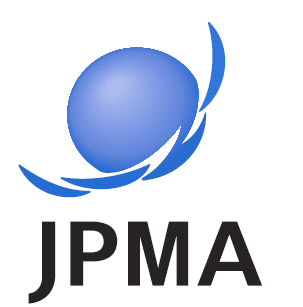 7. 治験依頼者が期待されること
治験依頼者は、治験の全ての過程において品質をマネジメントするためのシステムを履行し、被験者保護及び治験結果の信頼性の確保に不可欠な治験活動に重点的に取り組むものとする。品質マネジメントには、効率的な治験実施計画書のデザイン、データ収集及び処理に関するツール及び手順、並びに意思決定に不可欠な情報の収集が含まれる。 （「5.0　品質マネジメント」から抜粋）
被験者の保護及び治験結果の信頼性の確保に不可欠な治験活動に重点的に取り組むことができるようにリスクに基づくアプローチを実践すること
治験開始前に取り組むべき重要なリスクを予め特定し、プロセス管理を重視した低減措置を治験のプロセスに組み込むこと
リスクレビューならびにリスクコミュニケーションを通して、品質の維持ならびに継続的な改善を促進すること
20